ClinicalTrials.gov for Librarians
Network of the National Library of Medicine
Erica Lake
January 30, 2025
11
NNLM
2
[Speaker Notes: I briefly I wanted to introduce the Network of the National Library of Medicine, also known as NNLM. As the name suggests, the NNLM is part of the National Library of Medicine, which is within the National Institutes of Health. We are the education and outreach arm of the National Library of Medicine. We work regionally, getting to know communities on the ground and helping those communities best serve the people they know best. 

But we are also present across the entire country. And we work to advance the health and well being of everyone through access and understanding of how to use health information. This includes both working with organizations like libraries of all types, schools, health care, and all sorts of community-based organizations. 

We do this primarily through three different methods: 1) providing funding to organizations so that they can work within their own communities; 2) other forms of outreach and engagement; ) And then like today, we offer a wide range of training and education opportunities.  

Plus, we recently launched the NNLM Discovery podcast.  Podcasts are available wherever you get your podcasts or on nnlm.gov/podcast

I encourage you all to visit nnlm.gov to learn more.]
Agenda
Overview of clinical research and ClinicalTrials.gov
Live demonstrationClinicalTrials.gov 
Class exercise and Q & A
3
What is a Clinical Study?
A research study involving human volunteers (also called participants) that is intended to add to medical knowledge.
4
Clinical Trials and Observational Studies
5
6 Points about Clinical Trials
Informed consent is an ongoing process
Research happens in many ways
Health care continues for participants 
Health problems are reported
Researchers collect data 
Researchers analyze the data
6
Public Benefits of Access to Clinical Trials Information
Helps meet ethical obligations
Informs future research 
Mitigates information bias
Evaluates research integrity
Prevents duplication of unsafe interventions
Provides access to data 
Enhances patient access
7
What is ClinicalTrials.gov?
8
Sponsors and Investigators are Responsible for the Data
ClinicalTrials.gov provides access to study data, but does not own the data.

NIH and NLM do not review or approve the safety and science of the studies listed in the database.
9
Who Does Clinicaltrials.gov Serve?
EXTERNAL
INTERNAL
Patients and their advocates
Data submitters
Data researchers
Policy and oversight teams
Information specialists, reviewers, librarians, and developers
10
Which groups will you support?
Patients and Advocates
 Data Submitters
 Researchers
11
Patients and Advocates
Centralized place to search for trials
Comprehensive list of ongoing trials
Supporting materials and educational information
12
Data Submitters
PRS: Protocol Registration and Results System

The submission database of ClinicalTrials.gov
13
Researchers
Search for information on current and completed trials 

Review study protocols

Research trends

Data analysis
14
Librarians and ClinicalTrials.gov
Information retrieval
Systematic reviews
Guide patients 
Education and training
Librarian’s Advocacy Role
Education
 
Guidance

Collaboration

Promotion
16
Problems with Reporting Evidence
Selective publication

Misrepresented data

Underreported data
Milestones for Registration and Results Reporting Requirements
2005: International Committee of Medical Journal Editors (ICMJE) requires trial registration for publication
2007: FDA Amendments Act Section 801 expands information that must be submitted
2017: Final Rule and Other Regulations Applied
18
Final Rule
Checklist
Scope of trials
Additional data elements 
Additional adverse event information
Potential legal consequences
19
Potential Penalties for Not Submitting
Notice of non-compliance
Civil monetary penalties up to $10,000 per day
Withholding of NIH grant funds
20
Challenges in Submitting Results
Lack of awareness 
Lack of detailed knowledge
Contact ClinicalTrials.gov
21
Growth of ClinicalTrials.gov
22
Live ClinicalTrials.gov Search Demo
Overview of the home page
Performing a Basic Search 
Using filters  and handy search tips
Research Case Scenario
ClinicalTrials
23
[Speaker Notes: A basic search on Breast Cancer with Vitamin D as the intervention. 

We will look at a sample study. I will do a filtered search on location, and you will have a chance to search for actively recruiting studies in your nearest city. Then, I will give you a research case study using virtual reality with burn patients. And we will finish up with finding PubMed citations using the secondary source ID field tag [si]. You won’t want to miss this tip!
Your Turn: Use filters to Find a Trial Actively Recruiting in Your State
Researcher Search: Using Virtual Reality with Burn Patients
Finding PubMed Citations Using [si] Field Tag
You won’t want to miss this last search tip!]
Class Exercise: Research Case Scenario
A trauma center is interested in designing a study examining the use of virtual reality (VR) with adult burn patients during wound dressing changes. 
 
The research team recalls hearing about a couple of studies that utilized VR, but don’t know if the studies looked at pain reduction, anxiety, medication, or some combination. 
 
The team wants to know what similar research has been done or is currently being conducted.
24
If You Would Like to Continue Your Training
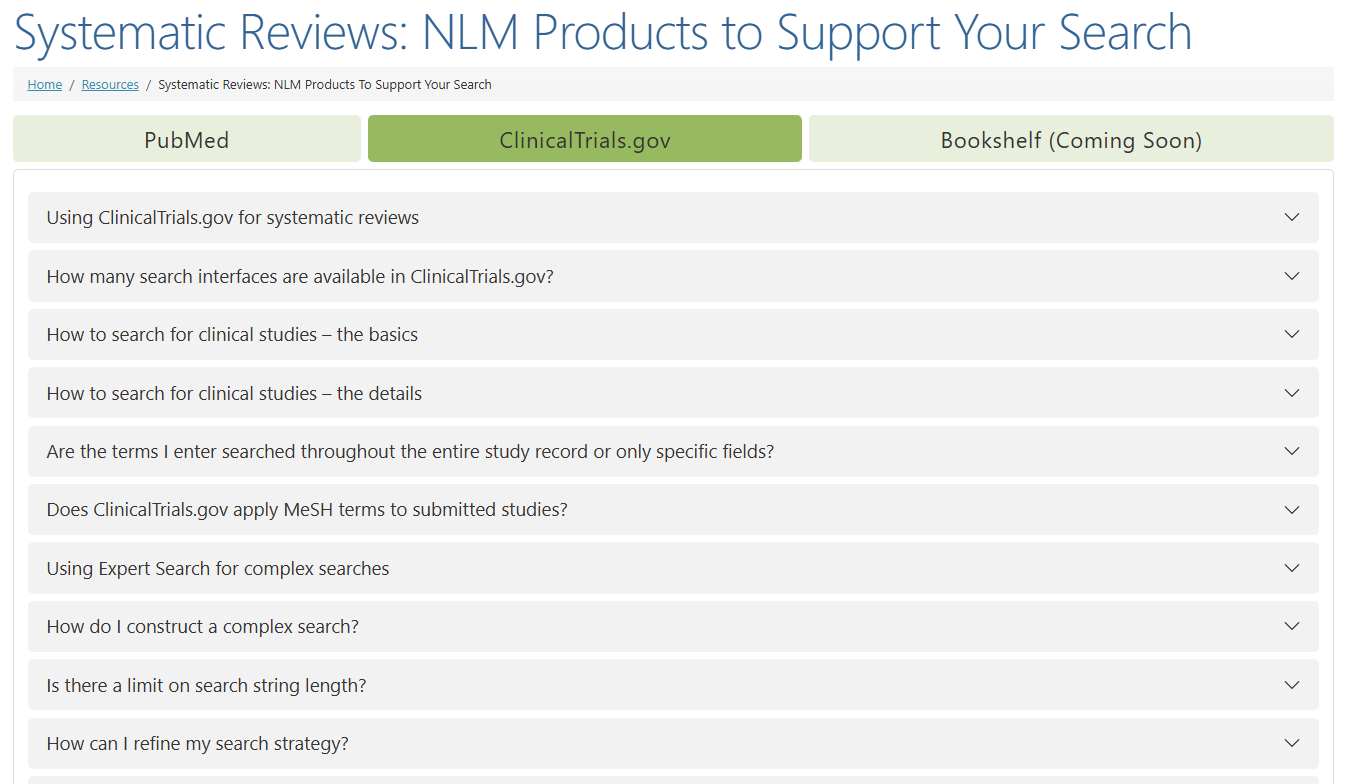 25
[Speaker Notes: Alright - we’ve reached the end of our class content. 

If you would like to continue your CTG training and build your search skills, we encourage you to explore our new resource, NLM Products to Support Systematic Reviews. We have included the link for it on your handout under, “Additional Resources.”

The CTG section of this resource pulls together key information for constructing, performing, and documenting complex search queries when conducting a systematic review. 

Information is shared about the Expert Search function in CTG, which includes a Search query history table for tracking, saving, and editing search queries. 

Also shared is a two-page, PDF quick guide of CTG features and search commands that you can bookmark or print off to have at the ready when performing complex searches.]
Thank You!
Funded by the National Library of Medicine. NLM and NNLM are service marks of the US Department of Health and Human Services.
26